Experience chu bordeaux securisation circuit tracabilite dmi
Caroline BAUDET
PRESENTATION CHU BORDEAUX
3 sites géographiques distincts:
Haut Léveque ( 6 BO et PT): cardio, thoracique, digestif, radio
Saint André ( 3 BO/PT): cardio, radio
Pellegrin ( 16 BO /PT): autres spécialités
2676 lits 
> 200 interventions / jour
Nombre de DMI posés par an: 
115 000 en 2019 (toutes spécialités)
Moy de 300 à 400 DMI posés par jour
1 pharmacie des dispositifs médicaux
Basée à Haut Léveque
Gestion centralisée de tous les DM et DMI du CHU
Problématiques du CHU vis-à-vis de la réglementation
1 seule pharmacie des DM centralisée pour 3 sites géographiques dont 2 avec une grosse activité
Livraisons des DMI directement dans les BO et PT sur les sites de Pellegrin et Saint André
Pas de réception informatique (numéros de lot / série) des DMI par la pharmacie 
Pas de gestion informatique des dépôts et stocks de DMI
Erreurs d’adresses de livraison, litiges…
Écarts sur inventaires : nombreuses causes…
Non conforme par rapport à la réglementation !
Problématiques du CHU vis-à-vis de la réglementation
Traçabilité d’implantation des DMI
Blocs opératoires: sur Opera
Plateaux techniques interventionnels: Dxcare
MAIS: 
Beaucoup de retranscriptions manuelles : sources d’erreur et d’oubli
Pas de lecteurs douchettes adaptés
Lourdeur des logiciels
Problème d’exhaustivité de la traçabilité
Problématiques du CHU vis-à-vis de la réglementation
Gestion et commandes des DMI: 
Commandes passées sur Cpage
Pas d’interface informatique entre Cpage et dossier patient informatisé
Beaucoup de saisies manuelles
Source d’erreurs et d’oublis.
Projet: sécurisation du circuit de traçabilité des DMI
Projet : inscrit au plan d’établissement 2016-2020. 
Réception pharmaceutique de tous les DMI 
DMI de Haut Léveque: réception à la pharmacie des DM
DMI de Pellegrin et Saint André: création d’une antenne de pharmacie des DM à Pellegrin. 
Acquisition logiciel de gestion des dépôts et stocks de DMI : Gildas (KLS)
Recrutement de 4 préparateurs en pharmacie
C PAGE
 (logiciel GEF)
Réappro
Devra être interfacé avec les différents logiciels
Logiciel de gestion de stock et dépôts DMI
Gildas (module traçabilité DMI)
OPERA
(logiciel de BO, traça DMI pour les BO)
DXCARE
(dossier patient informatisé, traça DMI pour les PT)
Information sortie stock
Demande de renouv dépot/stock
Avancée du projet à ce jour
Equipe des préparateurs recrutée: 
Intégration dans l’équipe
Formation sur: 
 les DM/DMI
Les modalités de gestion (dépôts, achats, ….)
Environnement médical et paramédical
Etc…
Inventaires dans les BO/PT
Renvoi des gammes plus en marché, nettoyage
Participation à la mise en place de la CIODM : mise à jour des fiches produits
Aide pour les problèmes de traçabilité.
Avancée du projet à ce jour
Logiciel informatique: Module traçabilité des DMI de Gildas (KLS)

Cahier des charges rédigé 
Logiciel commandé 
Analyse fonctionnelle prévue en Janvier 
Mise en place du déploiement: d’ici fin 2020?
Avancée du projet à ce jour
Logistique : 
Site de Haut Léveque : 
Un circuit logistique dédié aux DMI a été mis en place avec prise en compte des urgences. 
Depuis Mai 2019: réception des DMI par préparateur en pharmacie. 
Contrôle, gestion des litiges, gestion des retours fournisseurs
Envoi des DMI en rolls / armoires sécurisées pour chacun des BO et PT
Lieux de livraisons bien identifiés pour chaque BO/PT
Traçabilité logistique mise en place (papier)
Référents logistiques désignés
Livraison DMI par transporteurs
Pharmacie
Réception  préparatreur
Préparation armoires
Gestion des litiges
Et autres soucis
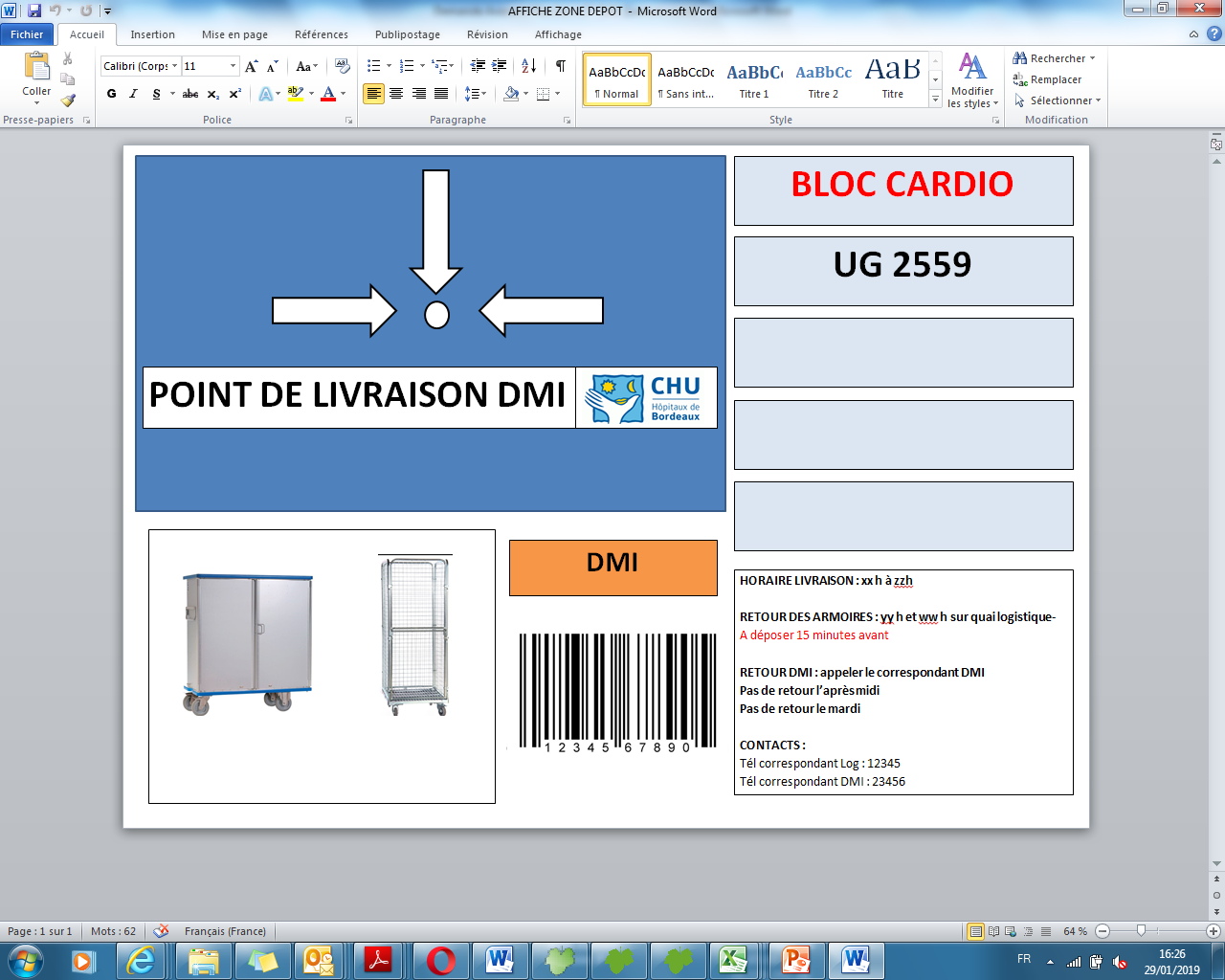 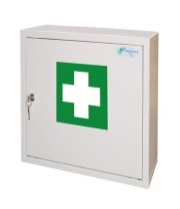 Equipe logistique
Plateforme logistique
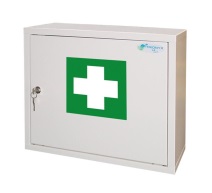 Equipe logistique
Bloc opératoire / plateau technique
Rangement DMI arsenaux
Avancée du projet à ce jour
Bilan pour le site de Haut Léveque: 

Relation de confiance et partenariat avec les équipes s’est installée.
Grande satisfaction des équipes et de ce nouveau circuit.  
Tous les inventaires ont été mis à jour et les dépôts sont propres

Il ne manque plus que le logiciel pour avoir un circuit de traçabilité complet.
Avancée du projet à ce jour
Sites Pellegrin et Saint André: 
Travaux création antenne de pharmacie DM prévus 1er semestre 2020. 
Circuit logistique dédié aux DMI en cours de construction en partenariat avec le service logistique et les interlocuteurs des BO et PT. 
Inventaires en cours : 
À ce jour: 9 bloc opératoires faits (dont le bloc orthopédie et le bloc des urgences)
NB : gros travail de nettoyage pour les préparateurs.
En conclusion
La mise en place des inventaires et du nettoyage des ces inventaires est très apprécié par les BO/PT. 
L’équipe des préparateurs est très bien intégrée au sein de l’équipe pharmaceutique et des équipes des BO
Les BO/PT du site de Pellegrin sont impatients de la mise en place de la réception des DMI par la pharmacie: 
Suppression des erreurs de livraison
Gestion des litiges et autres problèmes
Arrivée du logiciel très attendue !!!!!
Discussion